Connecting Representations
An Instructional Routine to Develop ALL Students’ Structural Thinking
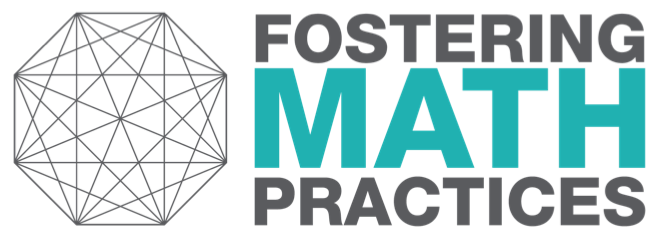 www.fosteringmathpractices.com
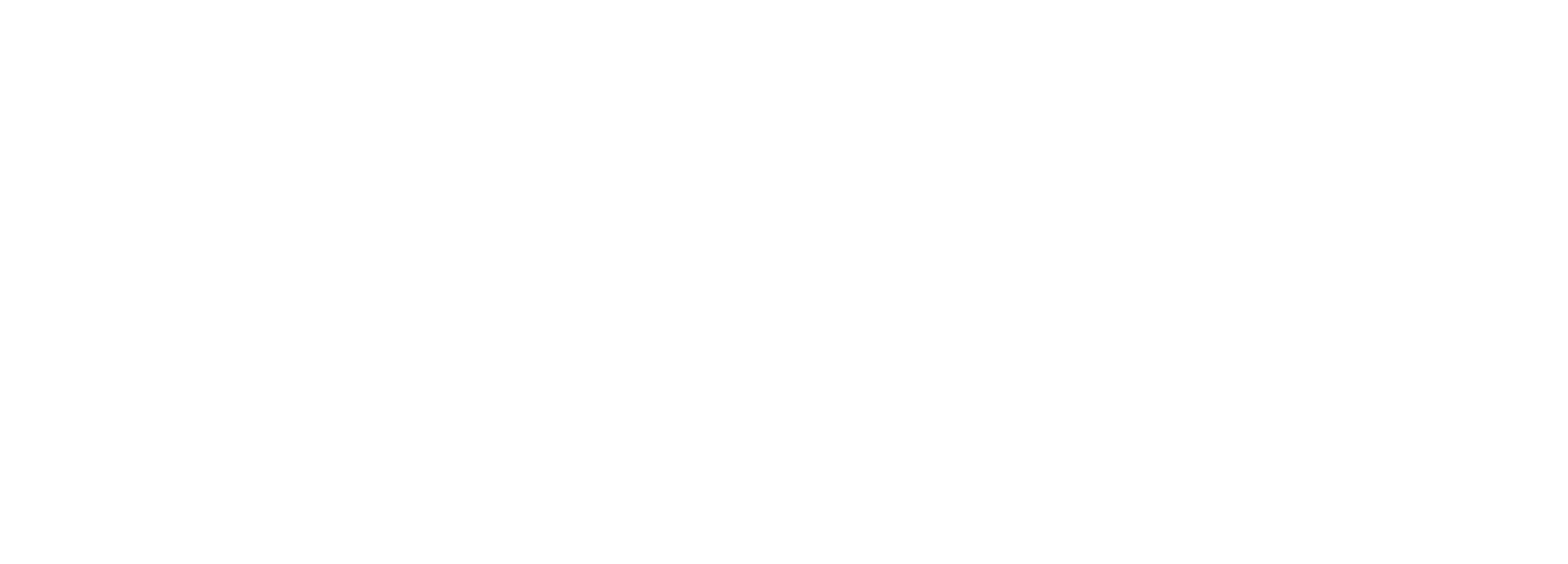 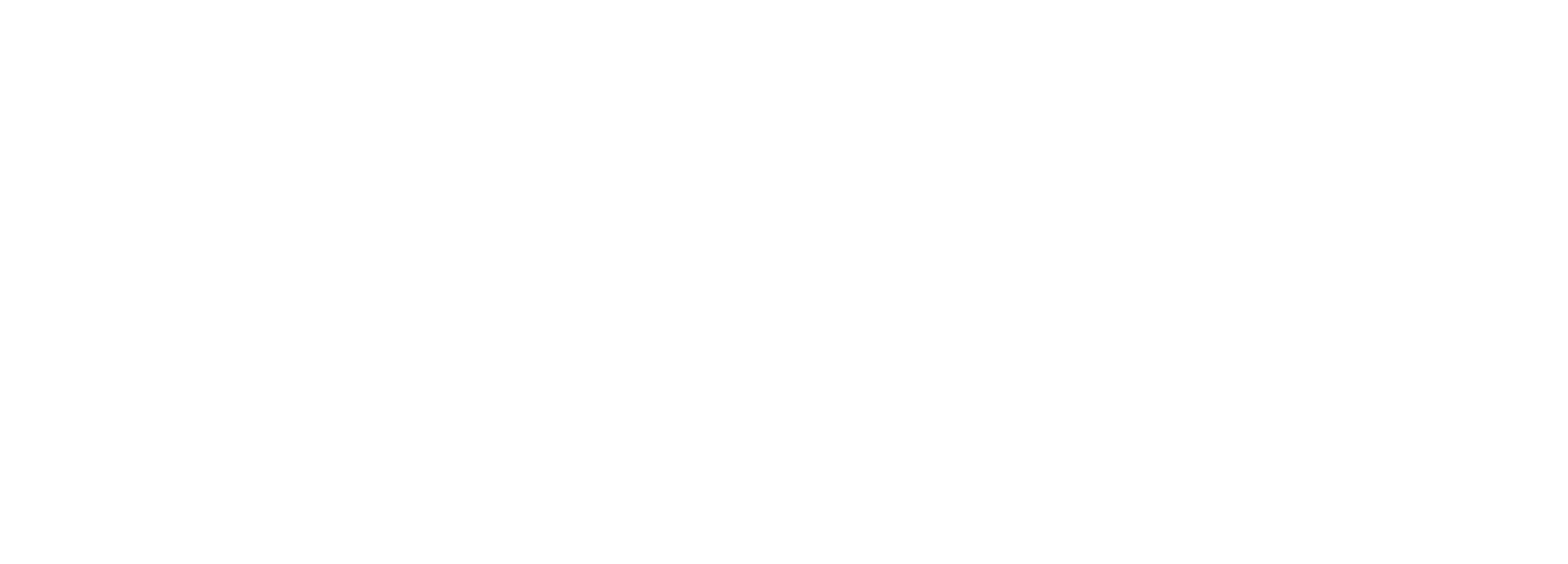 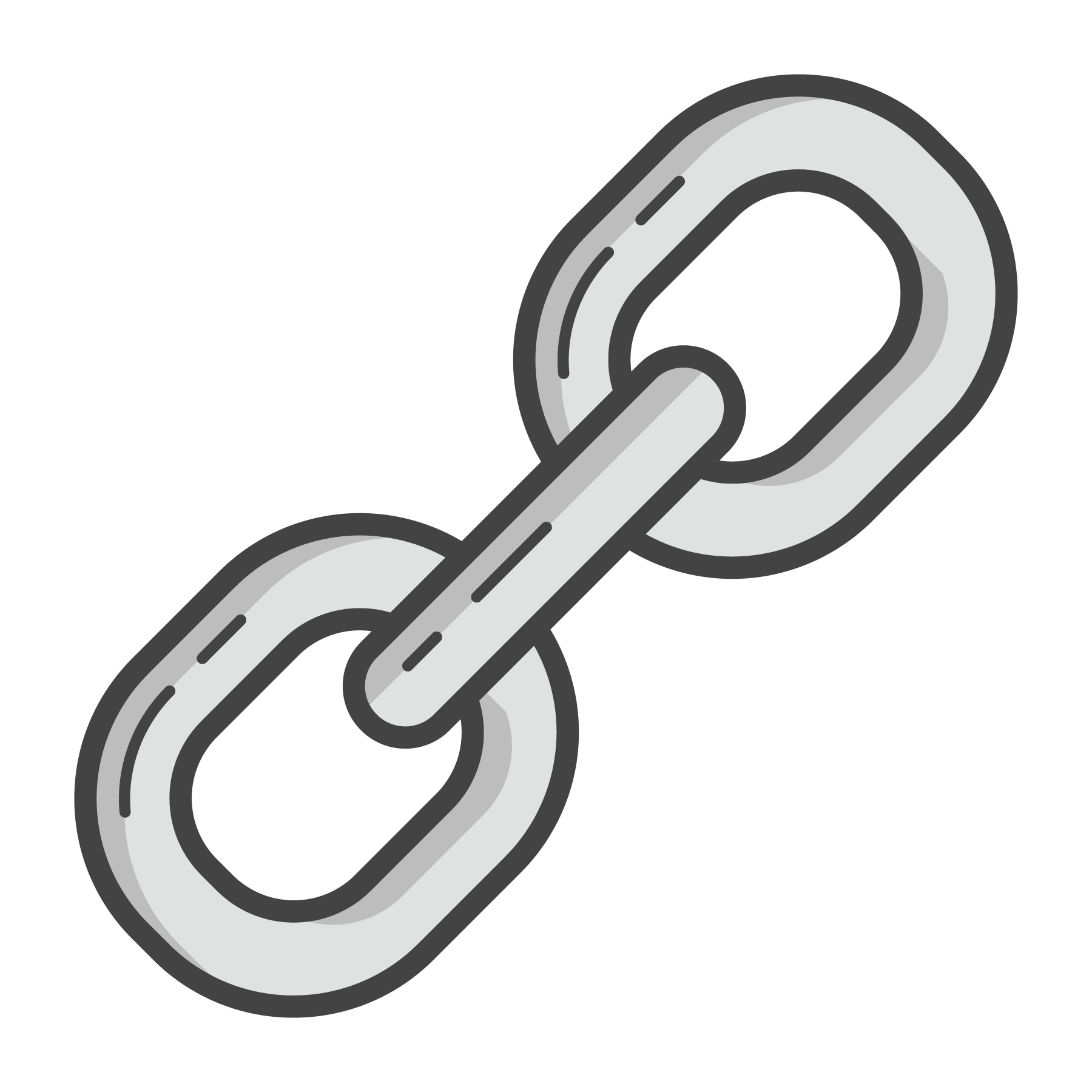 Connecting Representations
WHAT: Match written statements to equations by chunking and connecting to math you know.
WHY: To “think like mathematicians”,  to use mathematical structure to match two different representations.
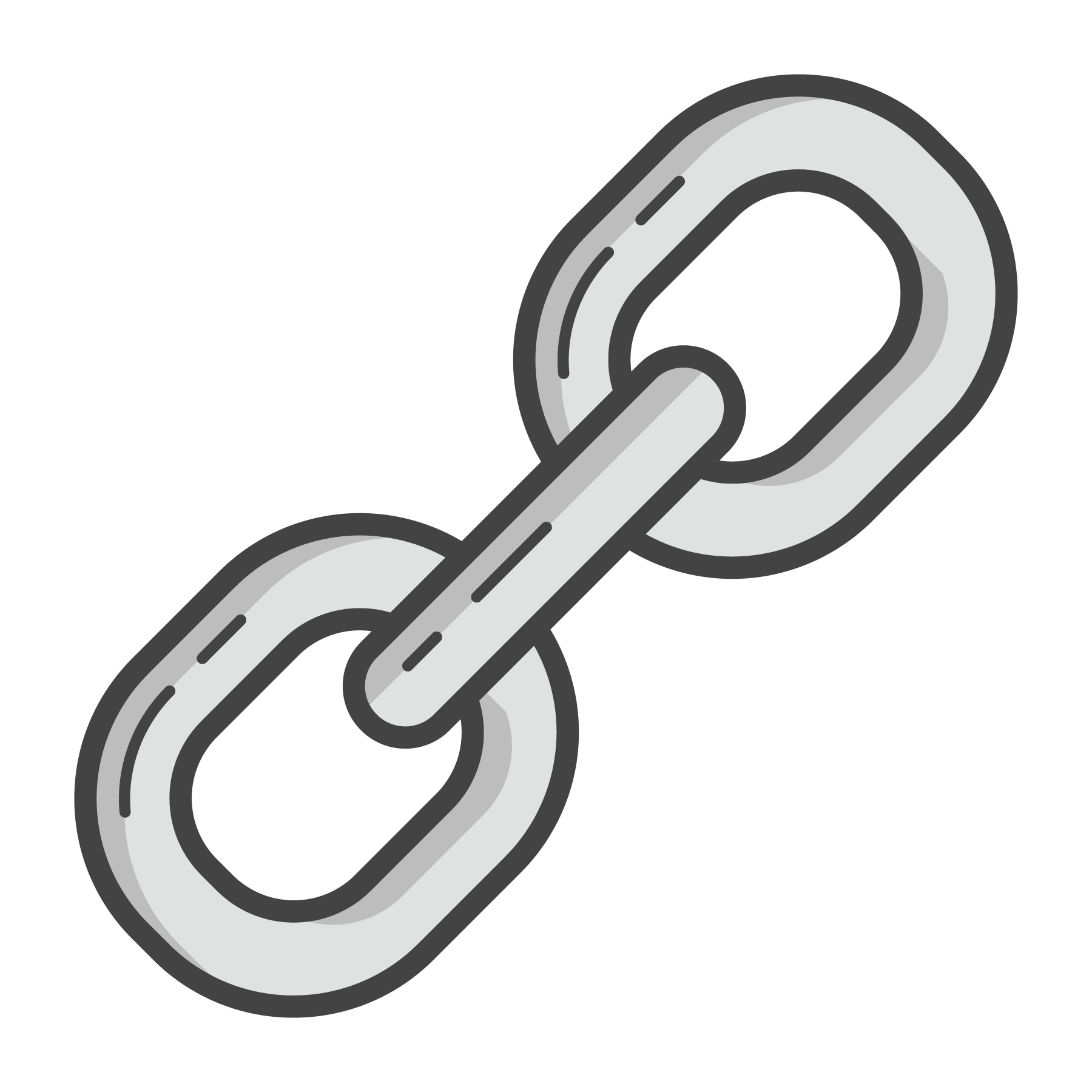 Connecting Representations
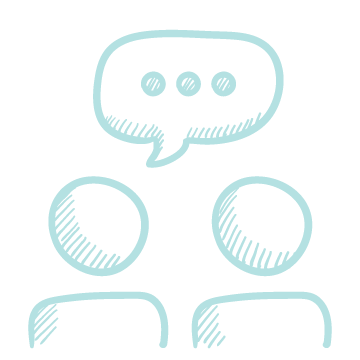 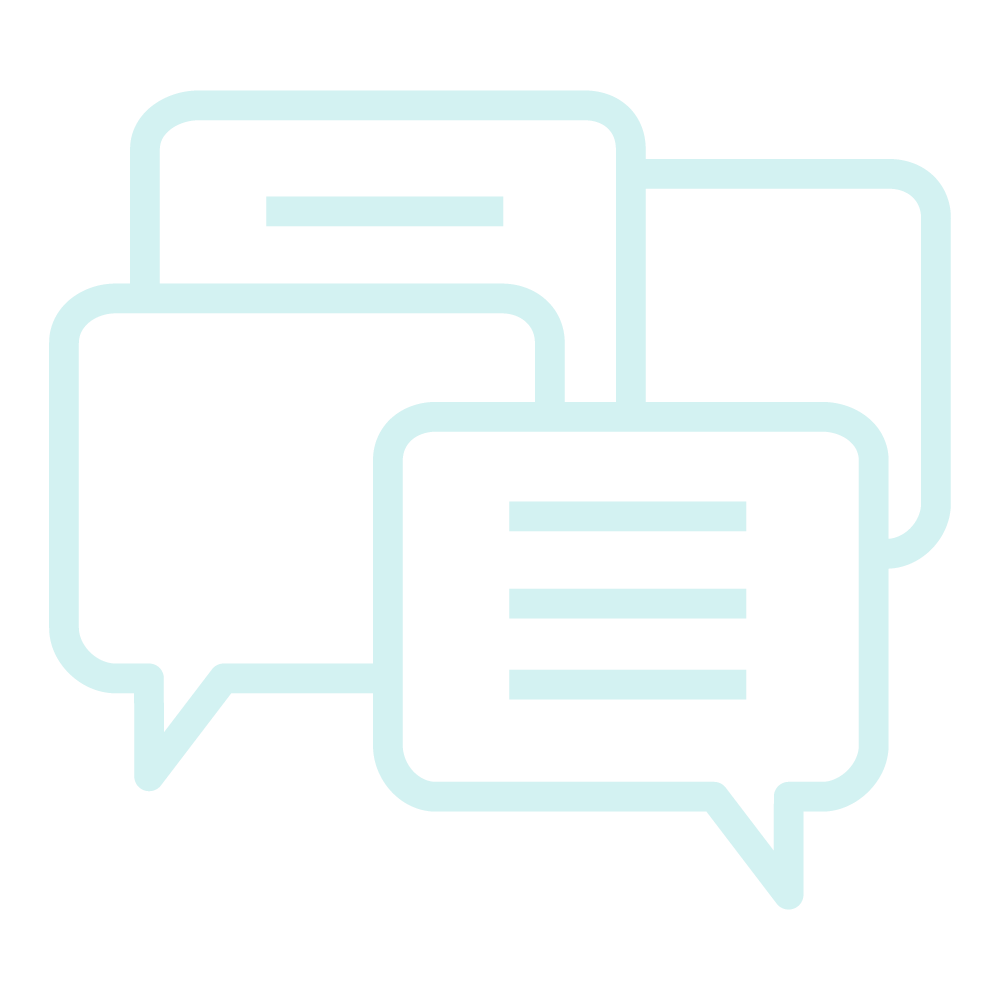 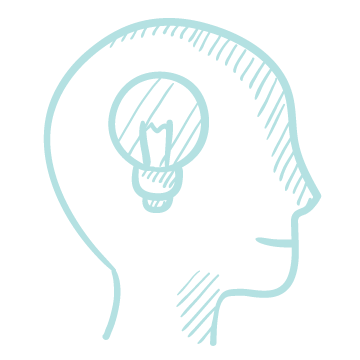 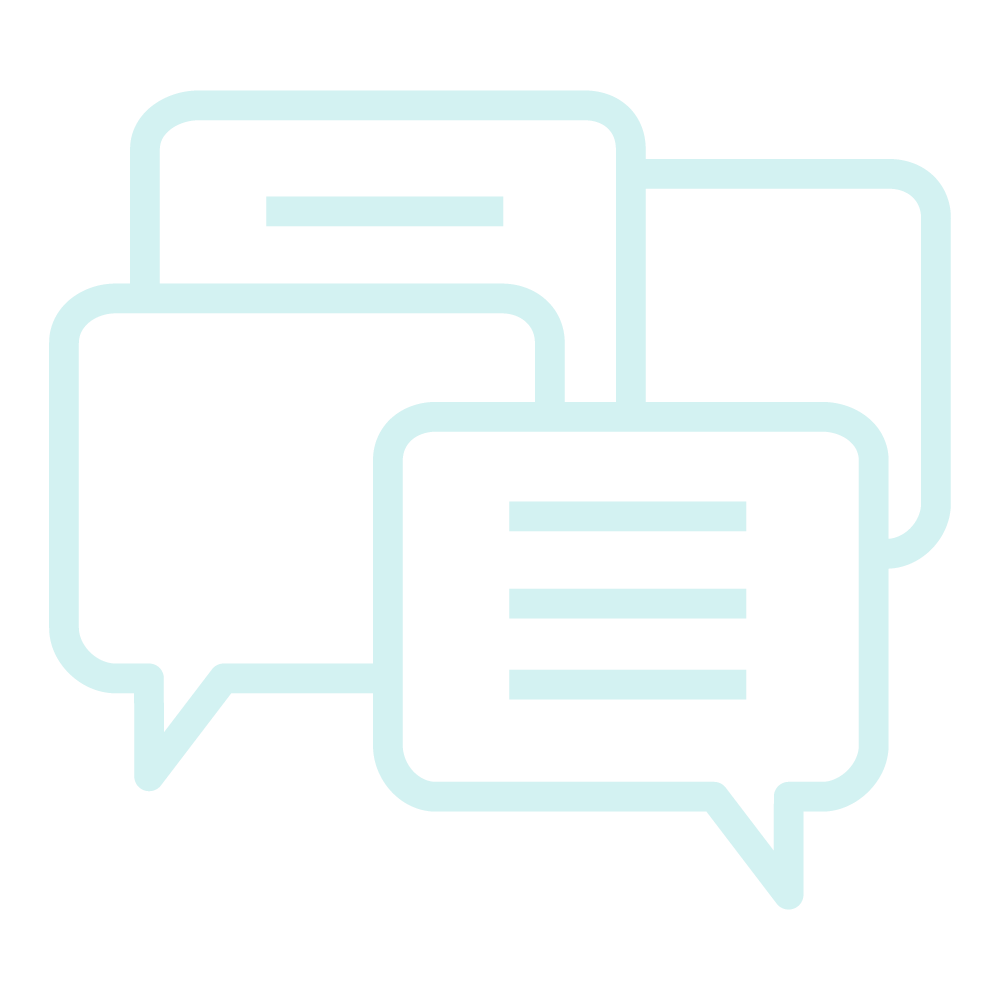 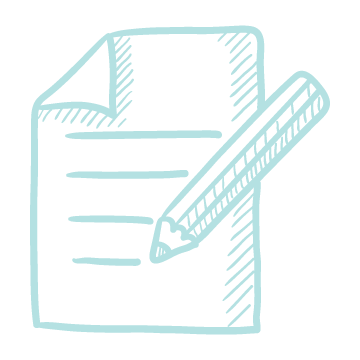 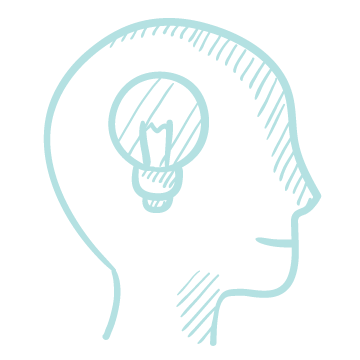 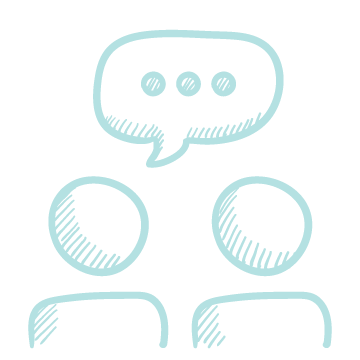 Share & study connections
Make connections
Create representation
Think
Reflect on learning
Think
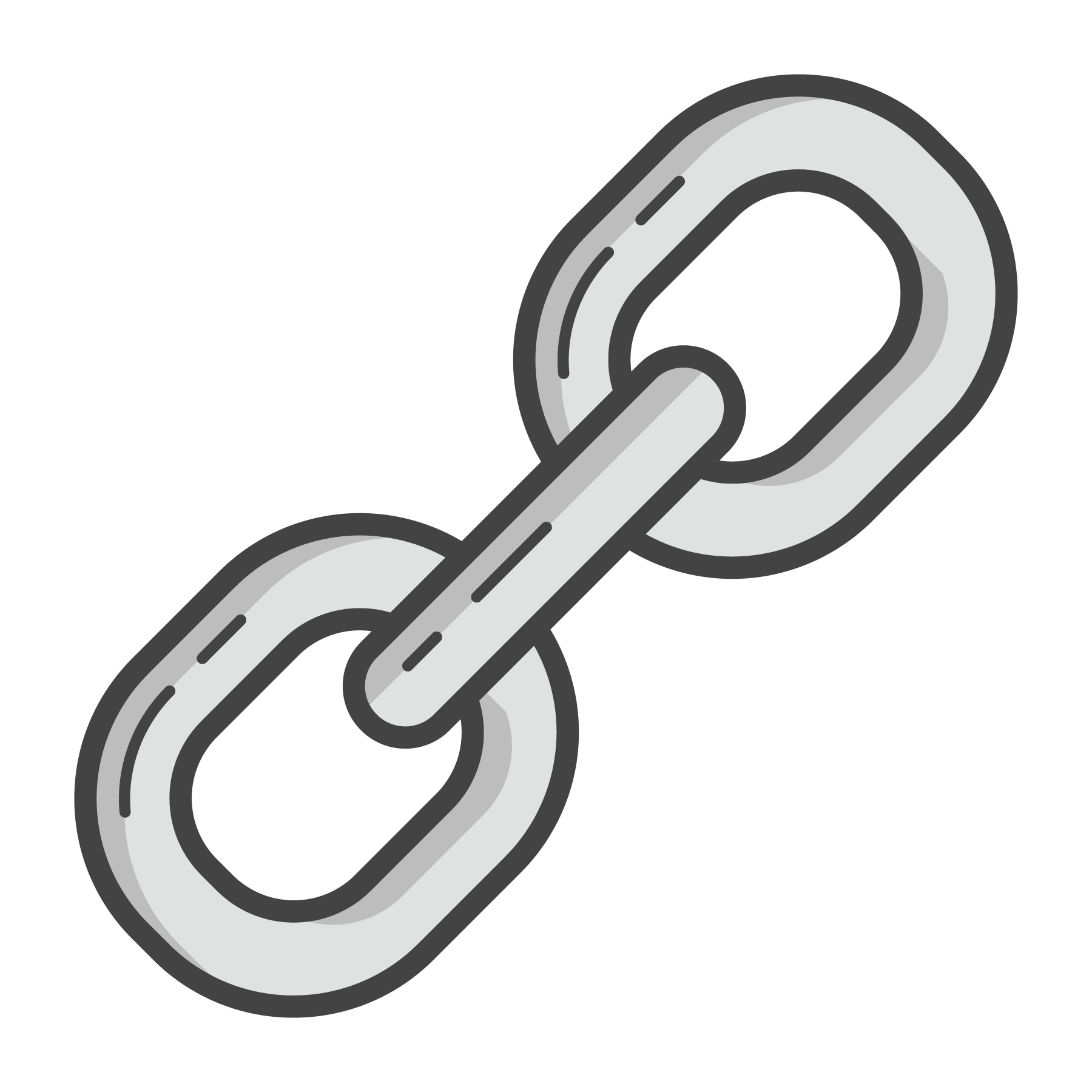 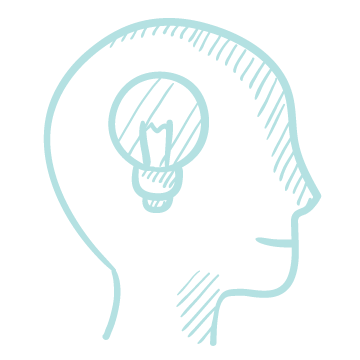 Ask yourself…

What part of the written statement will help me connect to a chunk of the equation? 

What about the equation will help me connect to the written statement?
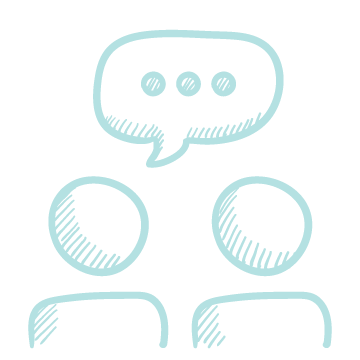 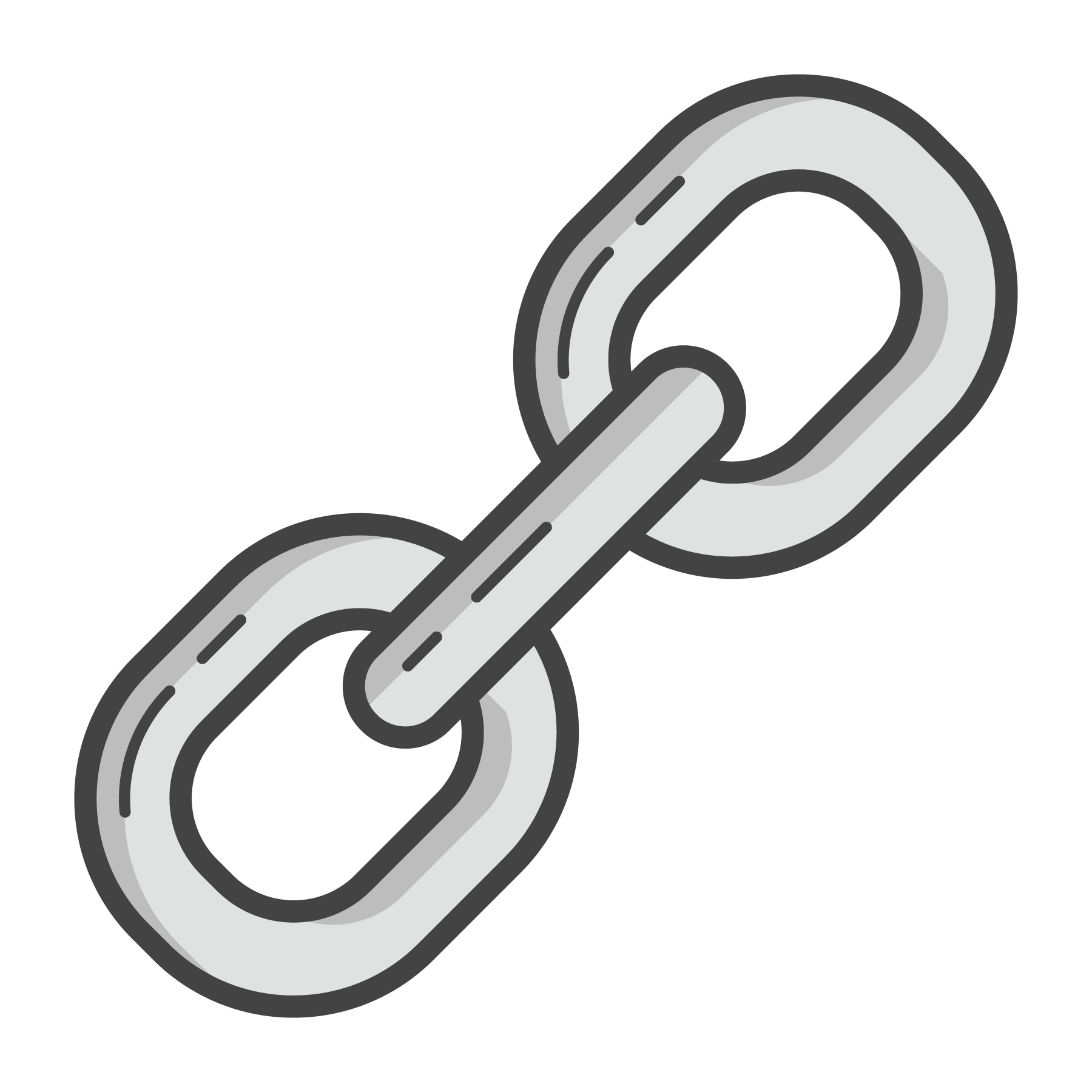 Make Connections
“I saw… so I connected...”



“... connects to ...  because...”
Share & Study Connections
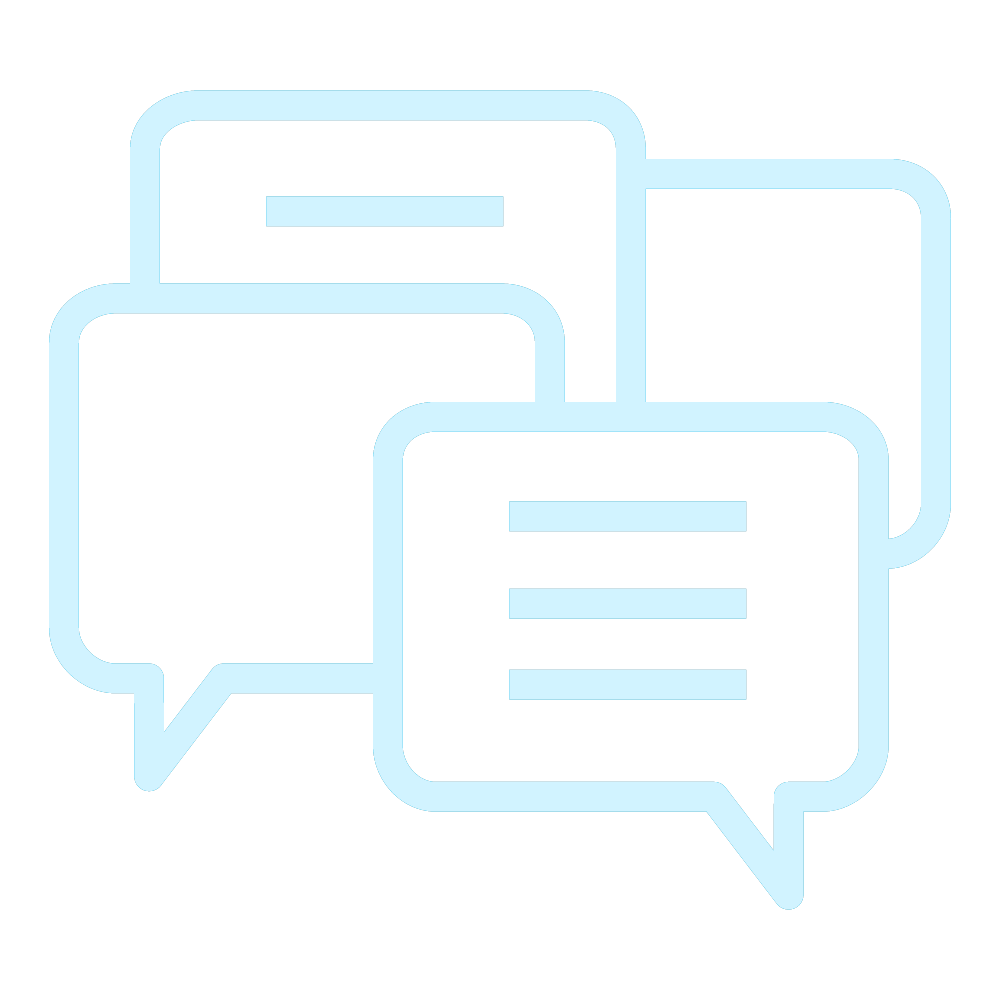 We noticed… so we ...
We knew... so we...
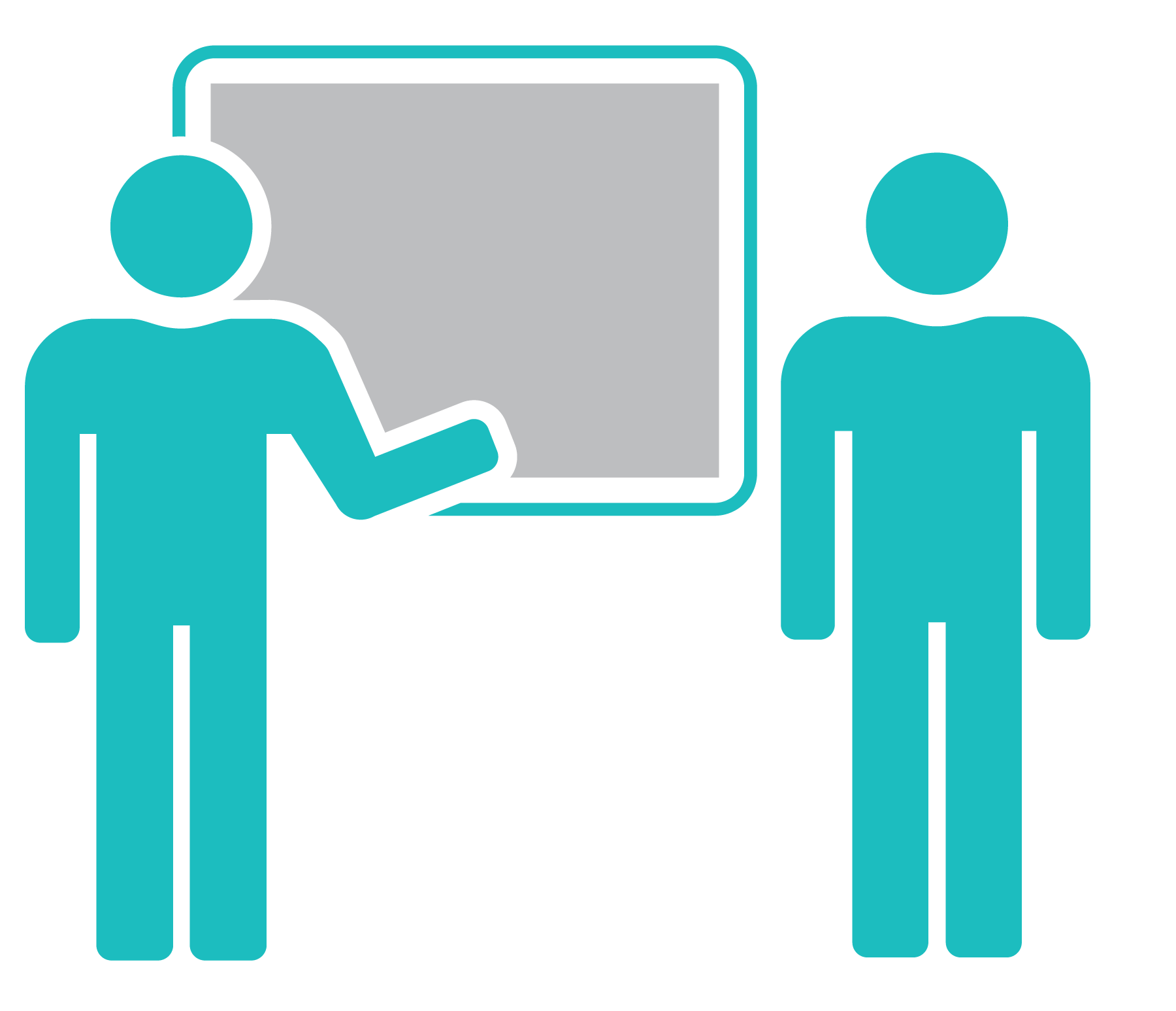 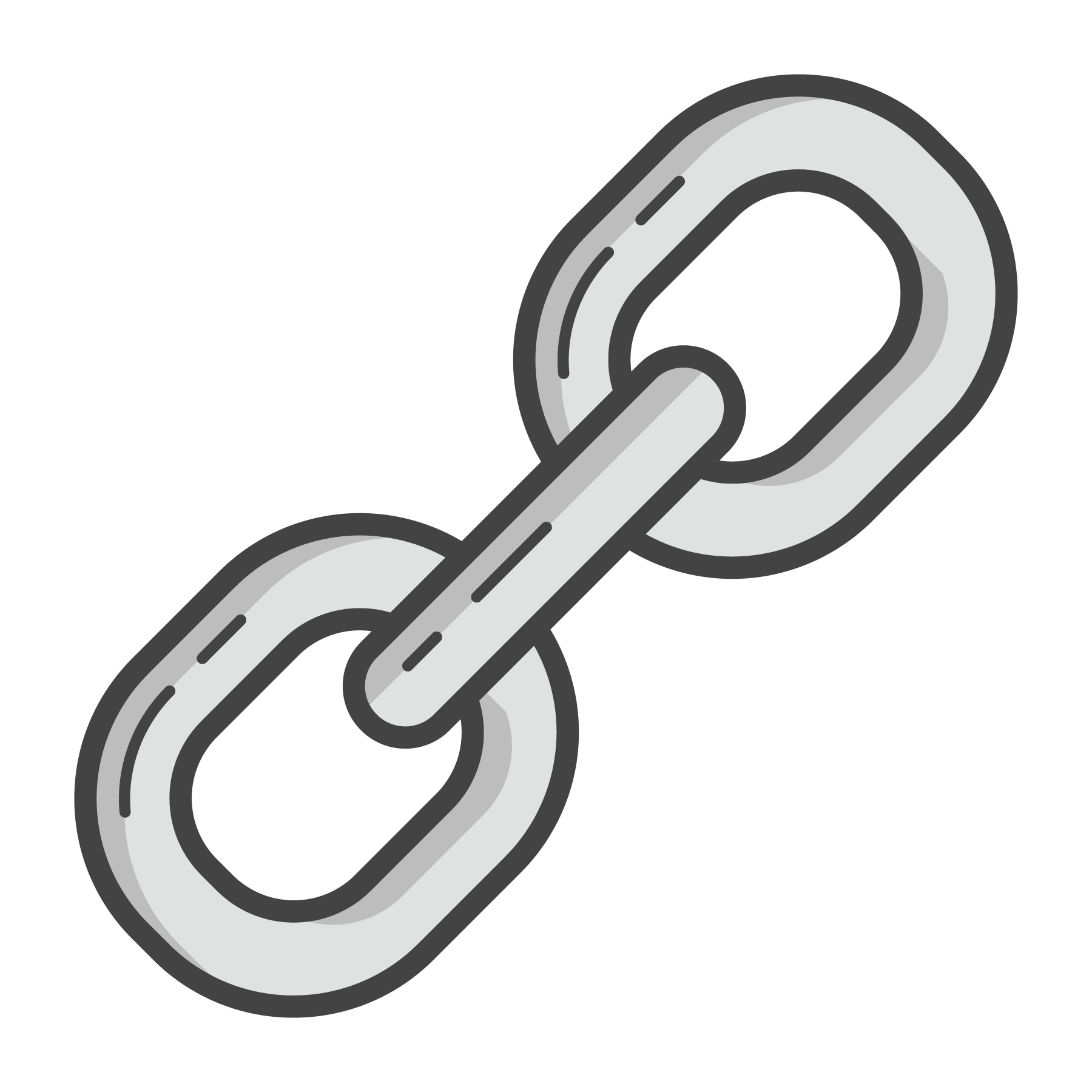 They noticed… so they ...
They knew... so they...
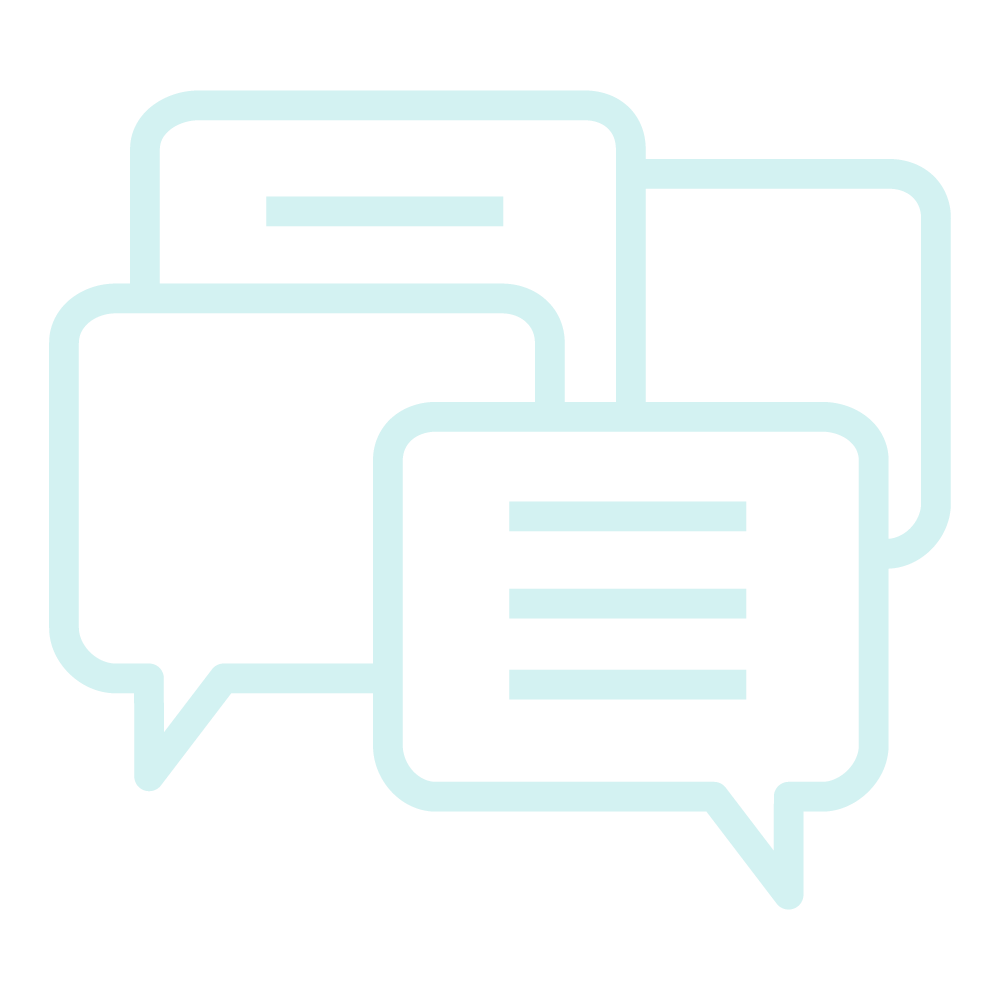 Create a Representation
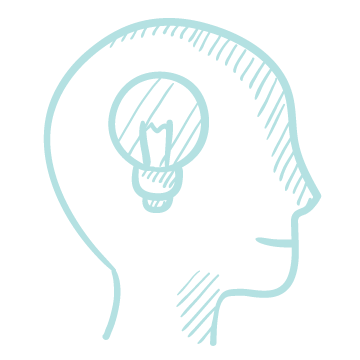 Think  

Ask yourself…
“What do you notice about this equation?” 
 “How can you chunk this equation into pieces you can describe?”
Create a Representation
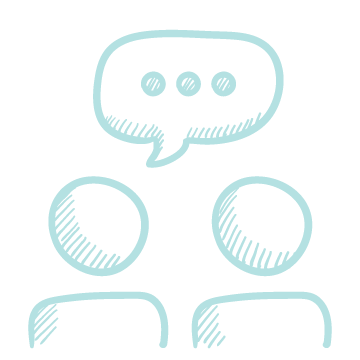 Pair
 
Share your interpretations of the equation. 
Together create a matching written statement.
Create a Representation
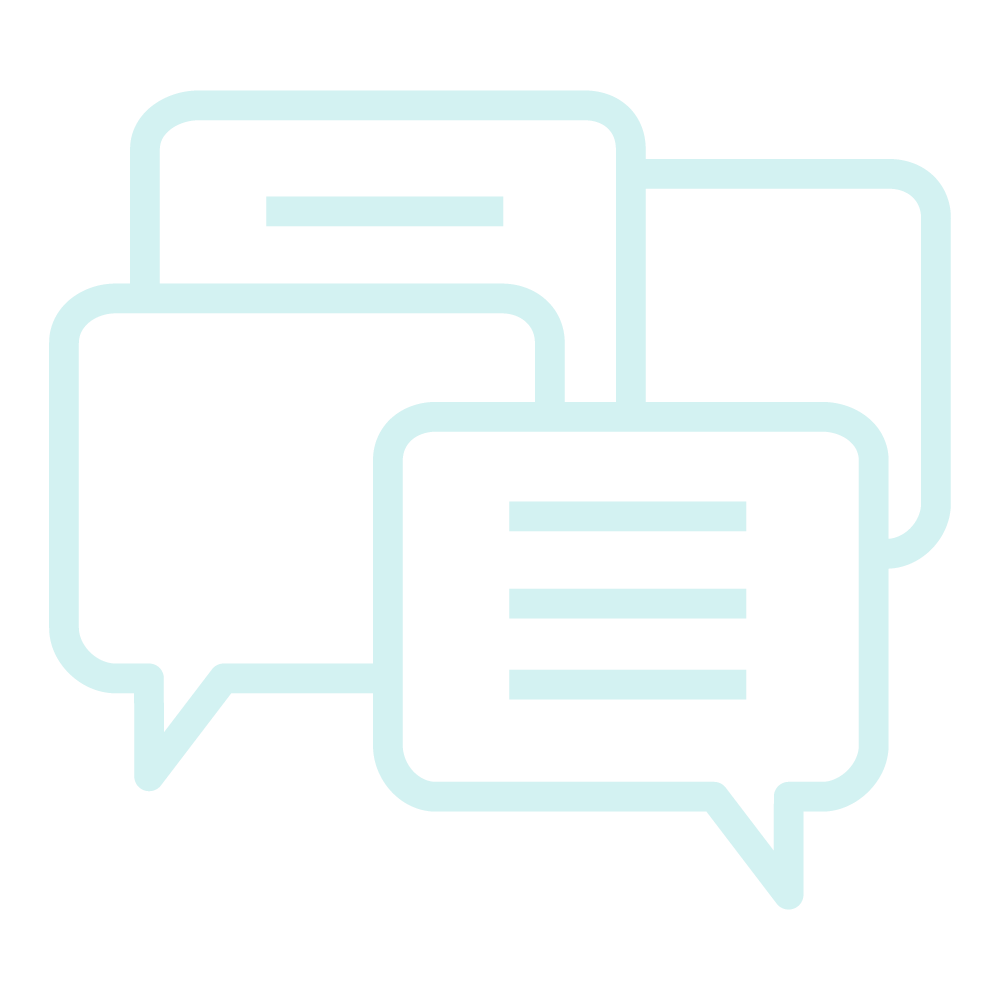 Share 

They noticed… so they…

When they saw…it made them think of… so they…
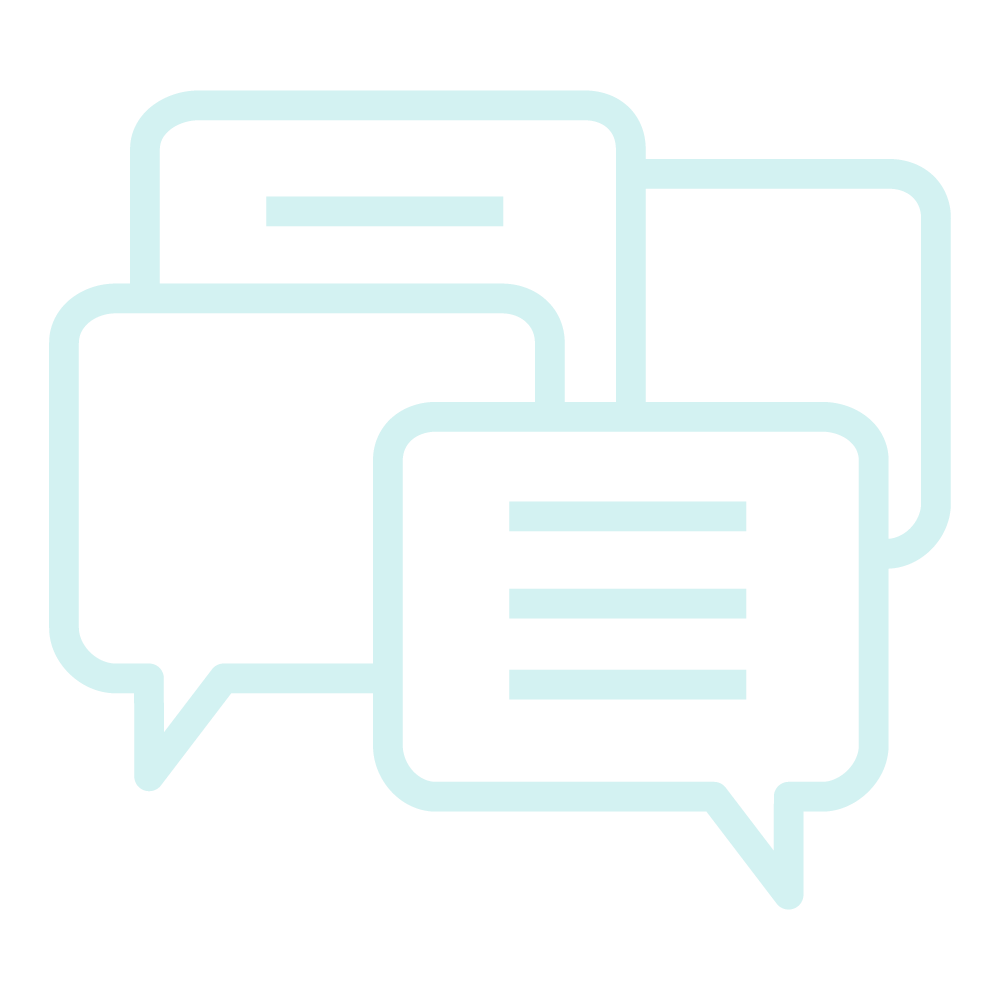 Meta-Reflection
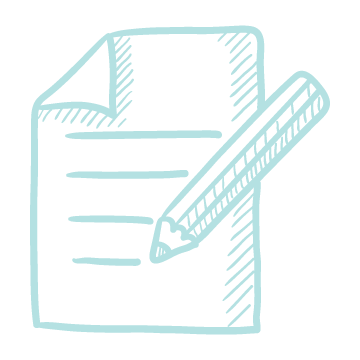 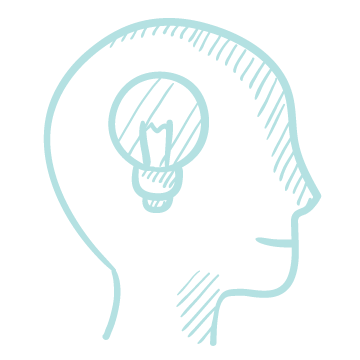 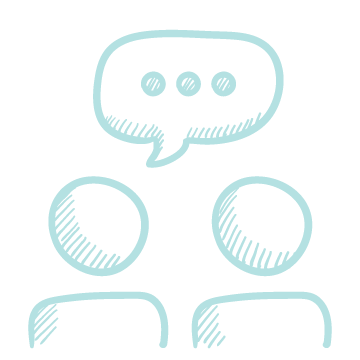 When interpreting an equations / written statements, I learned to pay attention to…

When connecting representations, I learned to ask myself…

A new mathematical connection I made is …